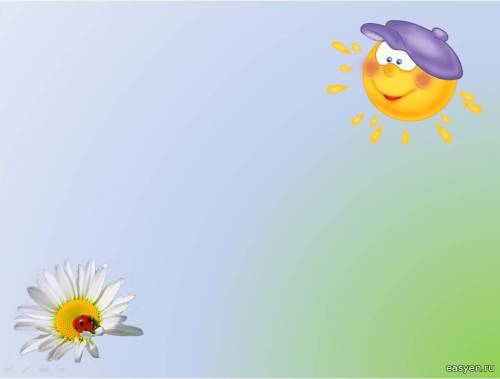 ГБОУ СОШ «ОЦ» с.Лопатино с/п детский сад «Улыбка»
             м.р.Волжский Самарской обл.
«МЫ В ПРОФЕССИИ  ИГРАЕМ »мультимедийное пособие для детей средней группы
Подготовила: Воспитатель 
Евлеева Ольга Анатольевна
2015год
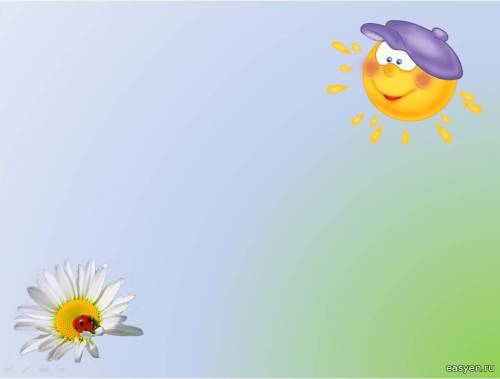 ТРУДОВОЕ ВОСПИТАНИЕ В ДОУ- ВАЖНОЕ СРЕДСТВО ВСЕСТОРОННЕГО РАЗВИТИЯ ЛИЧНОСТИ ДОШКОЛЬНИКА ПОСРЕДСТВОМ ОЗНАКОМЛЕНИЯ  С ТРУДОМ ВЗРОСЛЫХ, ПРИОБЩЕНИЯ ДЕТЕЙ К ДОСТУПНОЙ ТРУДОВОЙ ДЕЯТЕЛЬНОСТИ
ЦЕЛЬ ТРУДОВОГО ВОСПИТАНИЯ - ФОРМИРОВАНИЕ 
ПОЛОЖИТЕЛЬНОГО ОТНОШЕНИЯ РЕБЁНКА К ТРУДУ
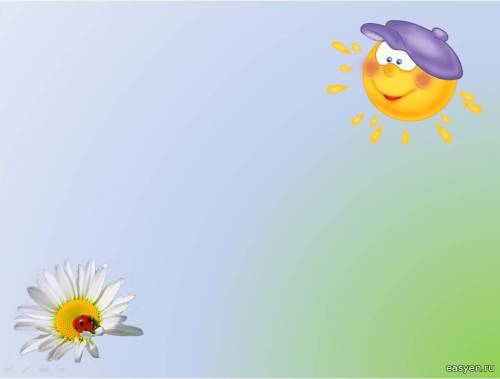 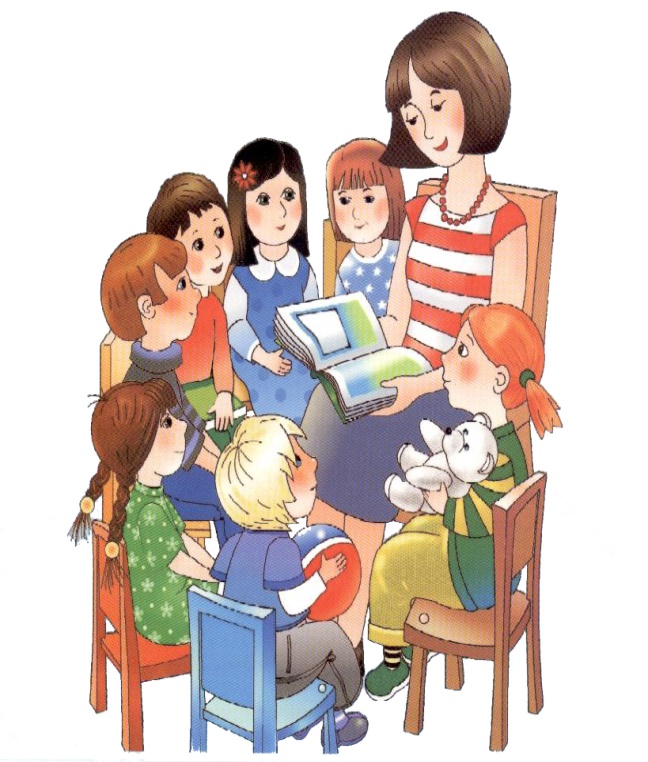 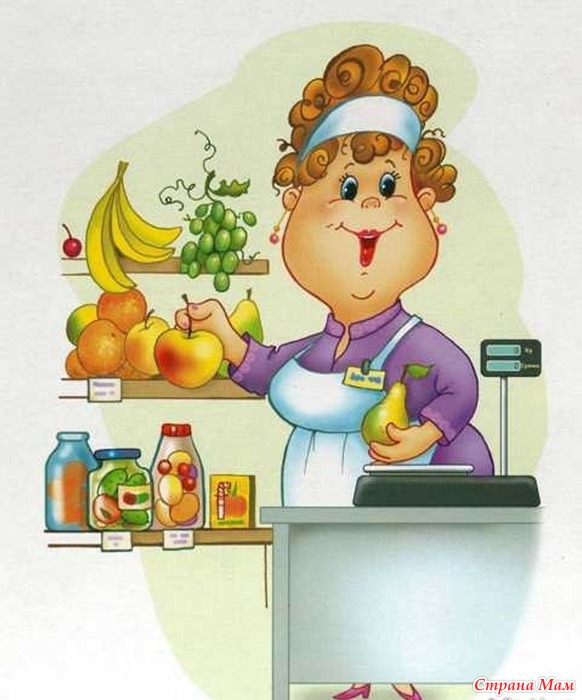 «Загадки о профессиях»
Учит вежливости нас,
Почитает вслух рассказ
Не учитель, не писатель
Это…
(Воспитатель)
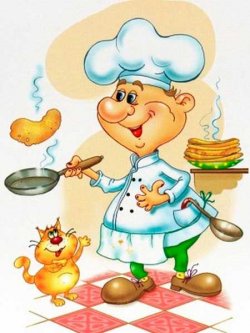 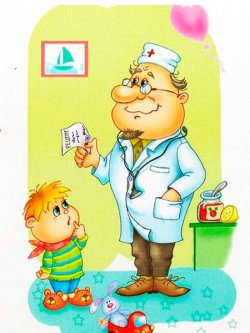 Скажи, кто так вкусно
Готовит щи капустные,
Пахучие котлеты,
Салаты, винегреты,
Все завтраки, обеды?
(Повар)
Кто пропишет витамины?
Кто излечит от ангины?
На прививках ты не плач-
Как лечитсься, знает…
(Врач)
На витрине все продукты:
Овощи, орехи, фрукты
Помидор и огурец
Предлагает…
(Продавец)
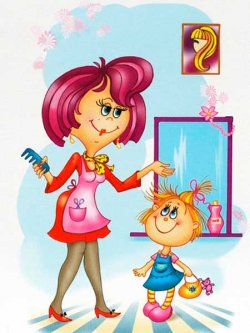 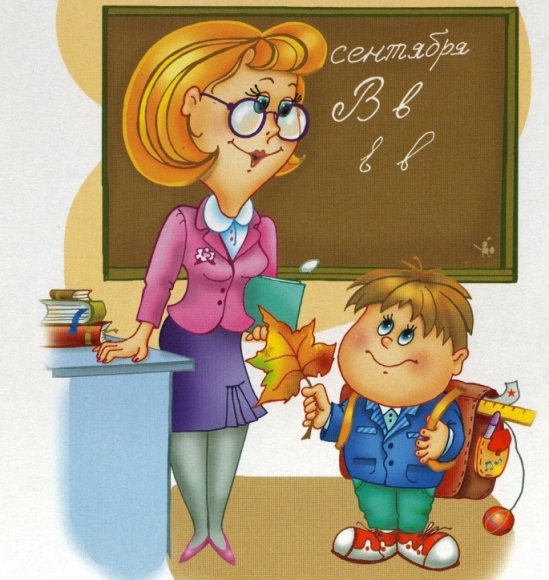 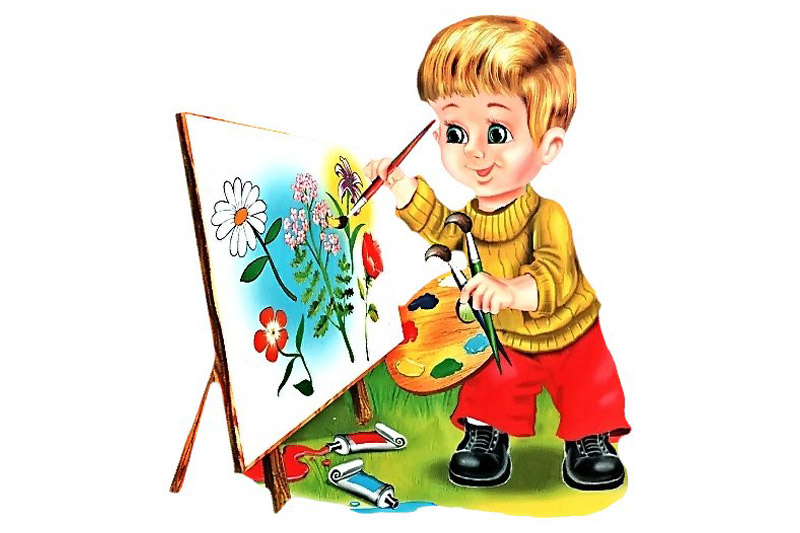 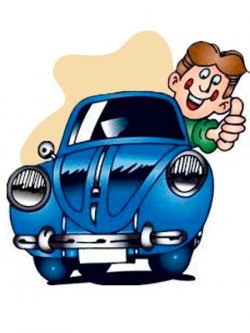 У этой волшебницы,
Этой художницы,
Не кисти, и краски,
А гребень и ножницы
Она обладает
 таинственной силой:
К кому прикоснется,
Тот станет красивым.
(Парикмахер)
Громко прозвенел звонок,
В классе начался урок.
Знает школьник и родитель-
Проведет урок…
(Учитель)
Выезжает на дорогу
Он обычно спозаранку.
На педаль поставив ногу
И рукой крутя баранку
(Водитель)
Разукрасил он весь двор,
И аллейку, и забор,
Рисовал цветы и дождик
Боря-будущий….
(Художник)
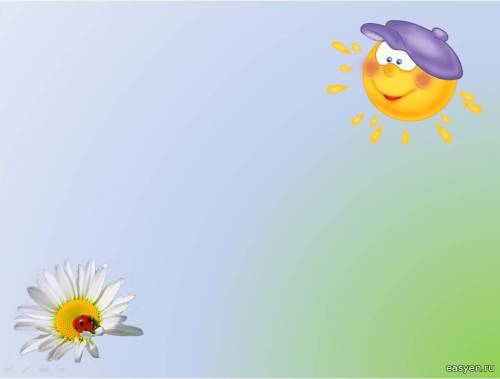 «КТО ГДЕ РАБОТАЕТ?»
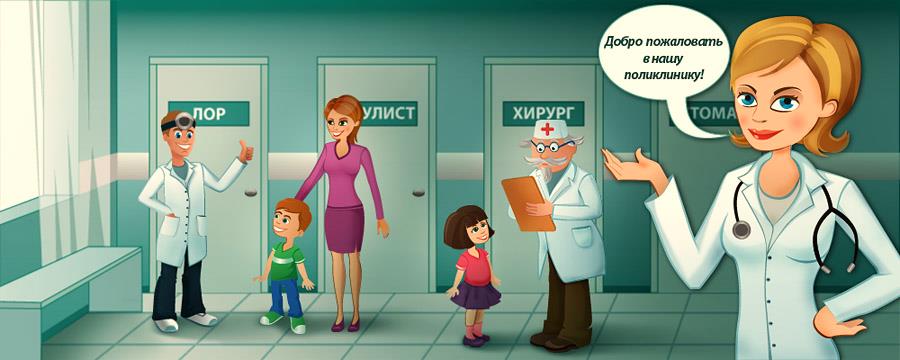 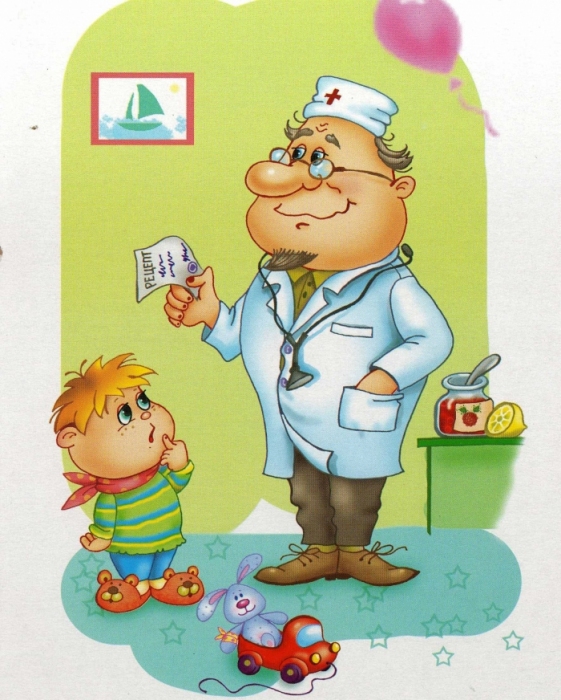 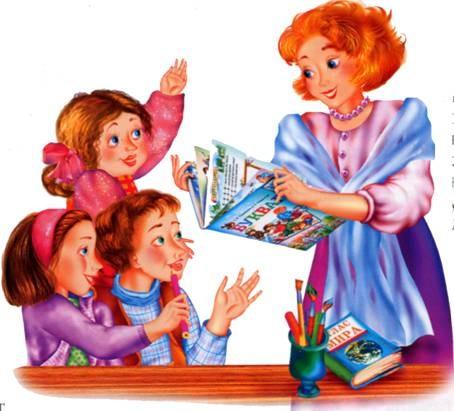 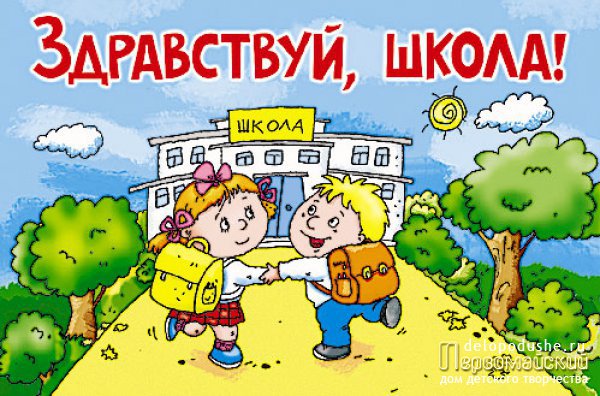 В больнице
В школе
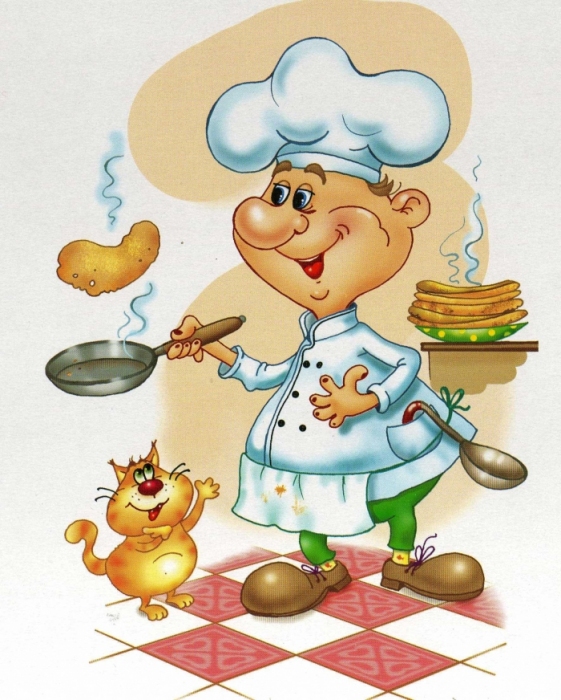 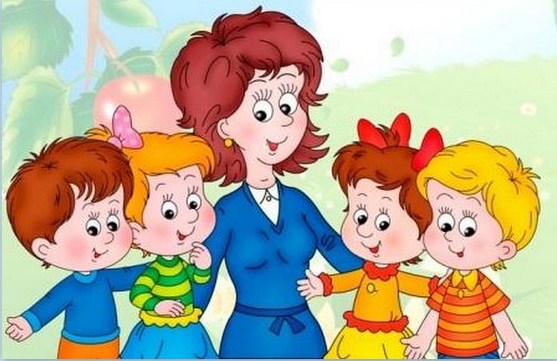 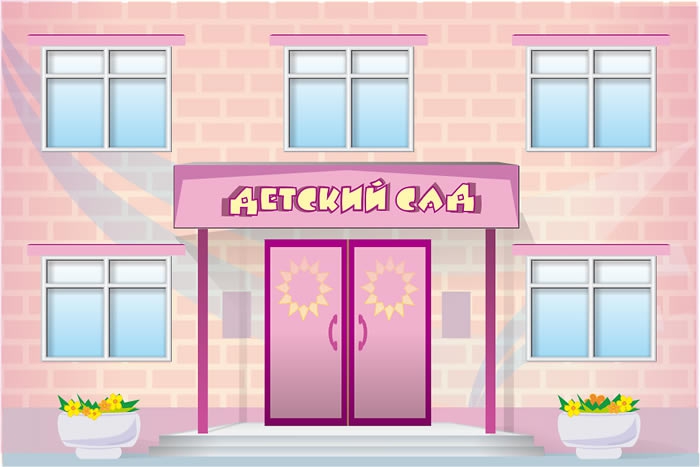 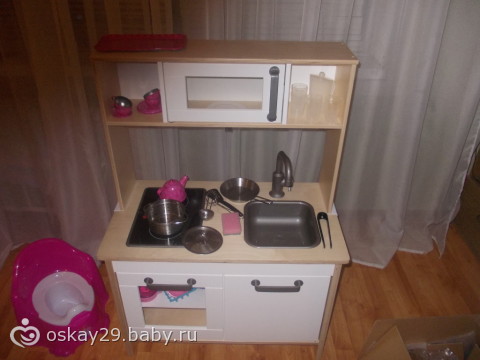 В детском саду
На кухне
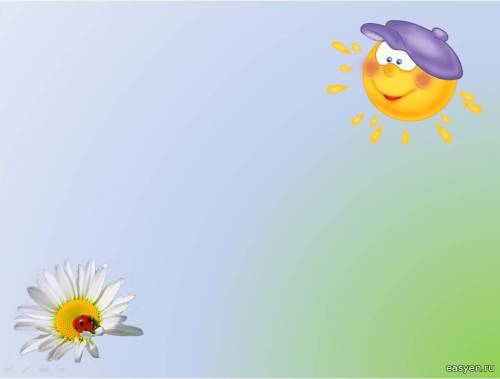 «КТО ЭТО ЗНАЕТ И УМЕЕТ?»
Поет с детьми – МУЗЫКАЛЬНЫЙ РУКОВОДИТЕЛЬ
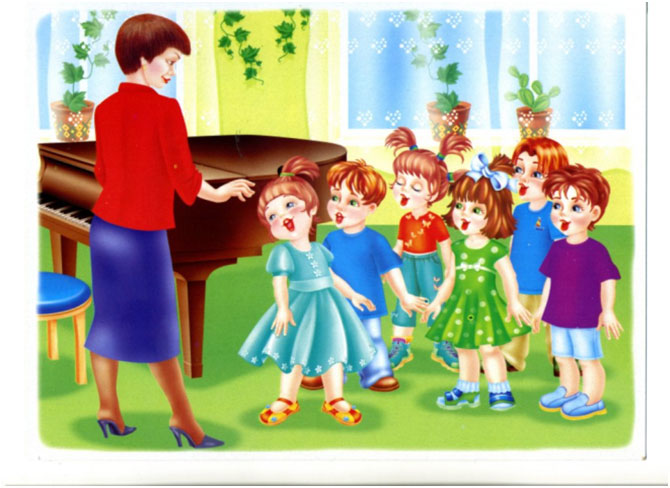 Лечит детей - ДОКТОР
Гуляет с детьми - ВОСПИТАТЕЛЬ
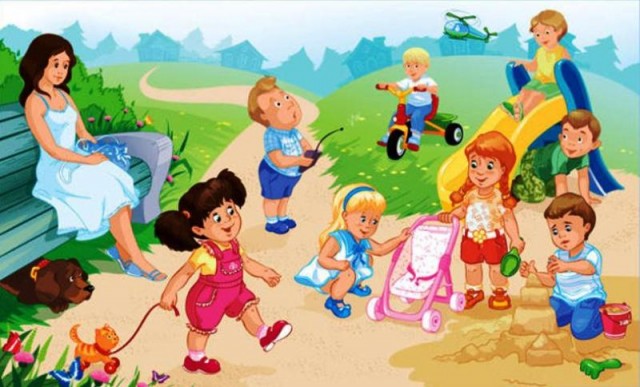 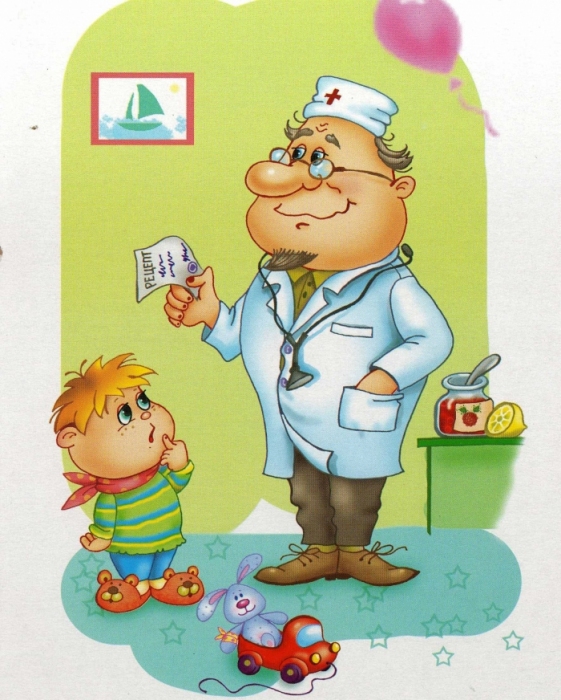 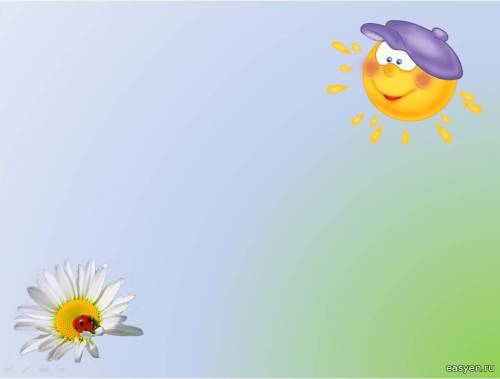 «КТО ЧТО ДЕЛАЕТ?»
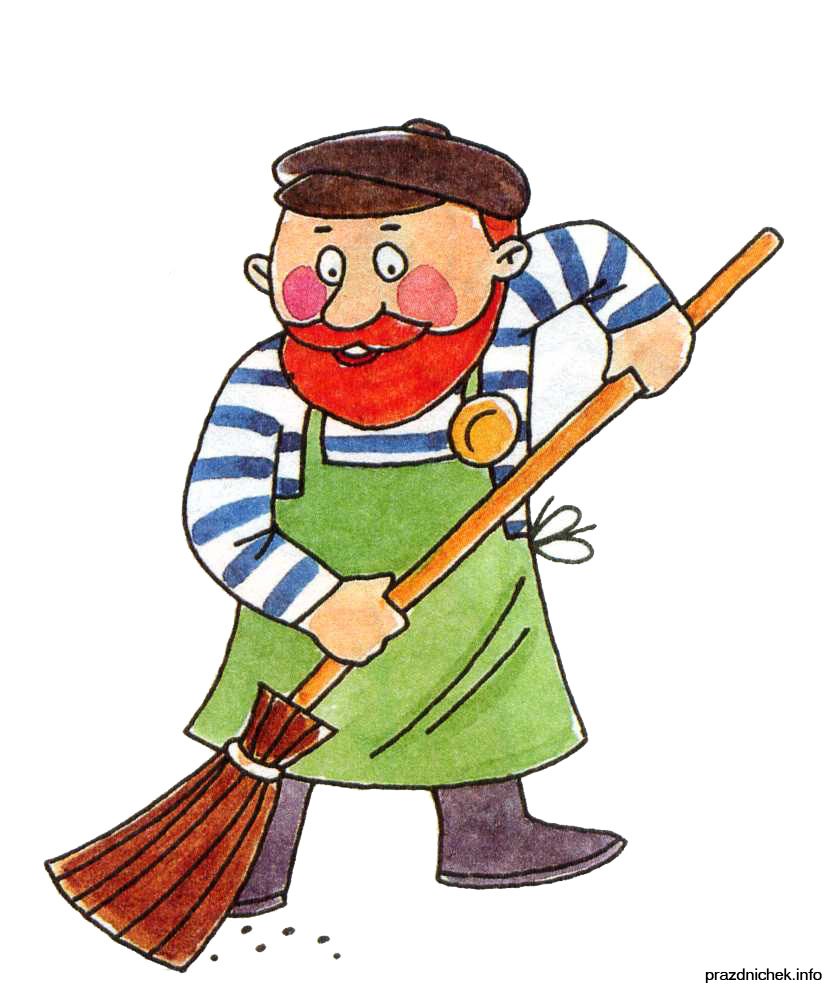 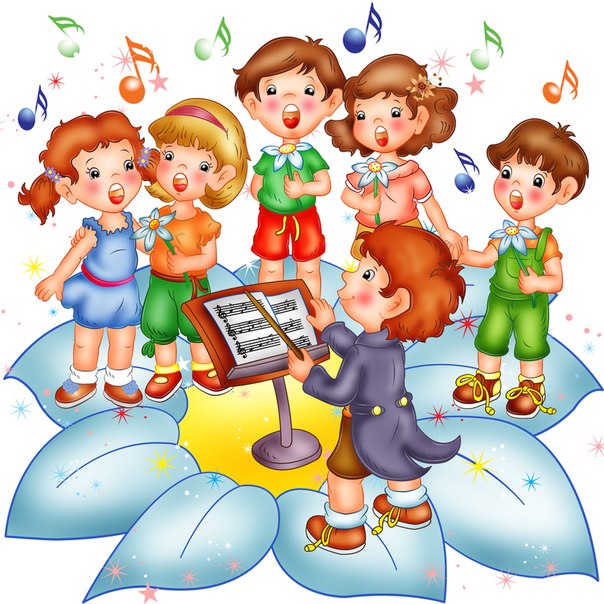 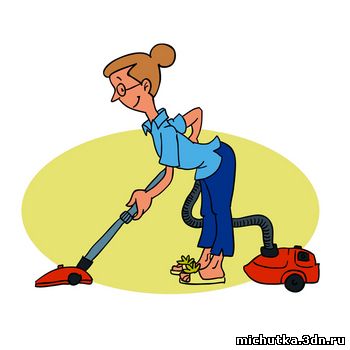 Дворник метет
Музыкальный руководитель-учит петь
Помощник воспитателя-убирается
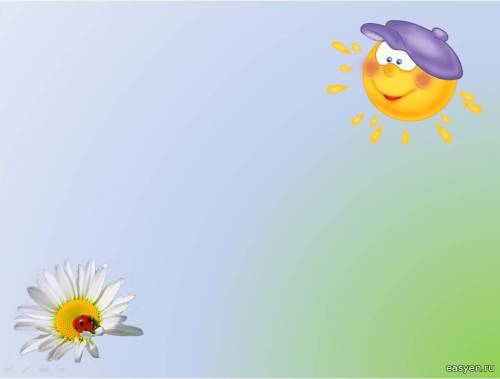 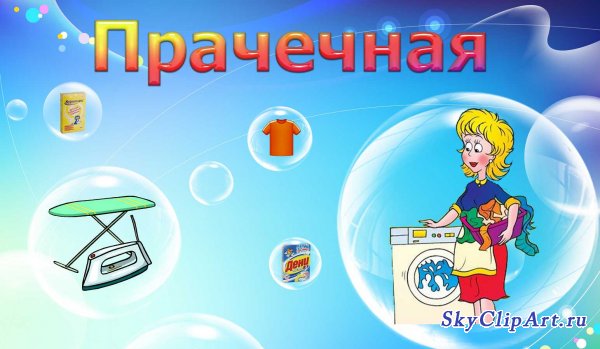 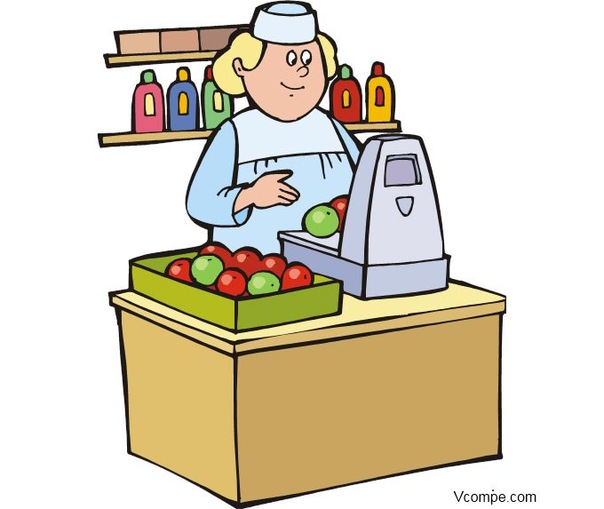 «КТО ЭТО ДЕЛАЕТ?»
Продавец
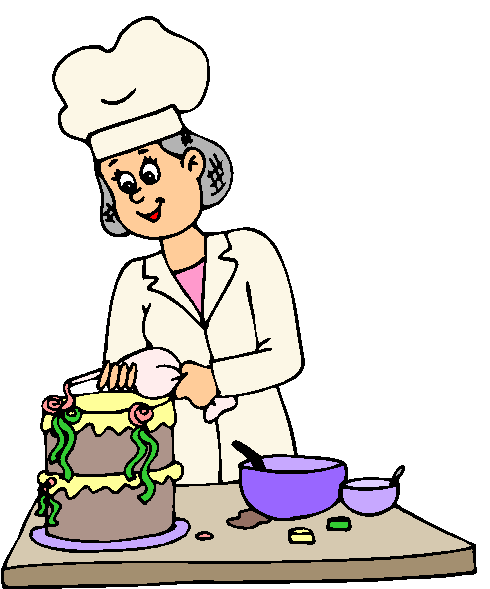 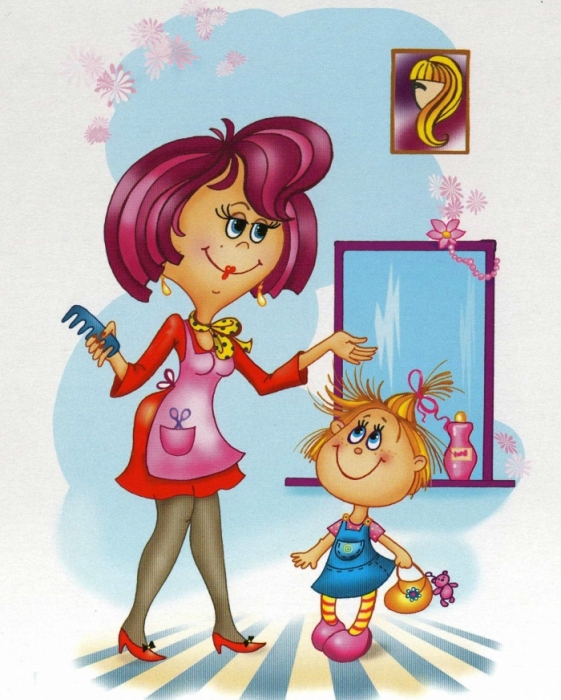 Парикмахер
Повар
Прачка
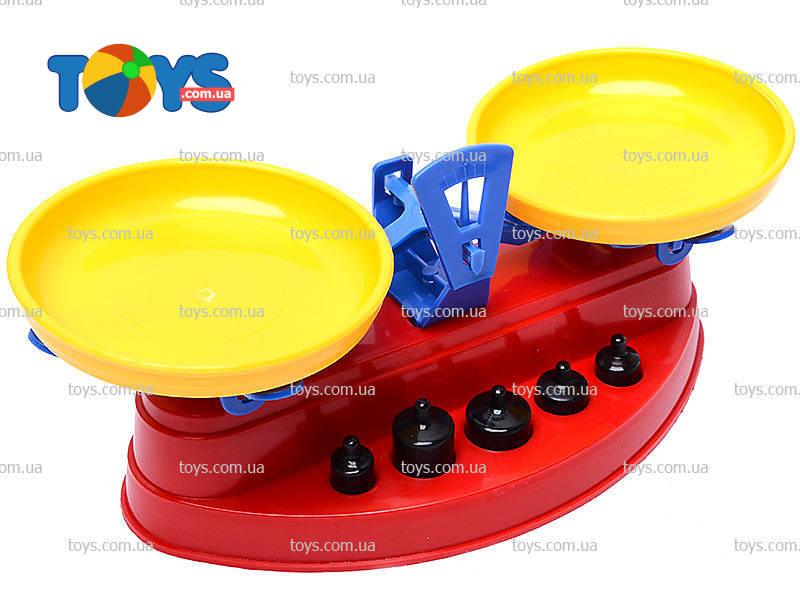 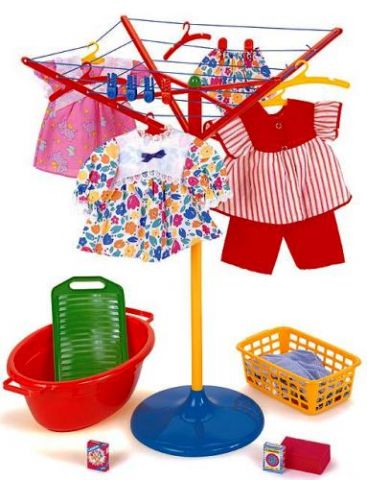 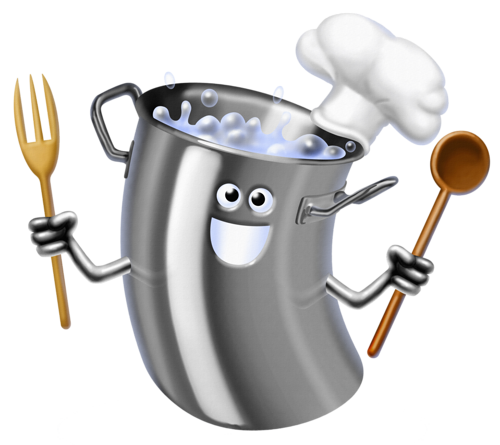 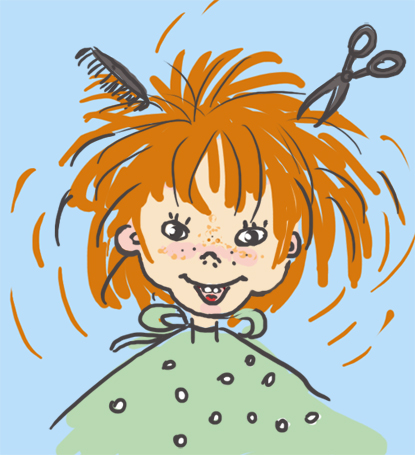 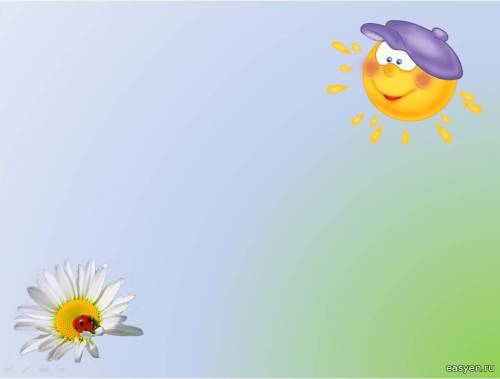 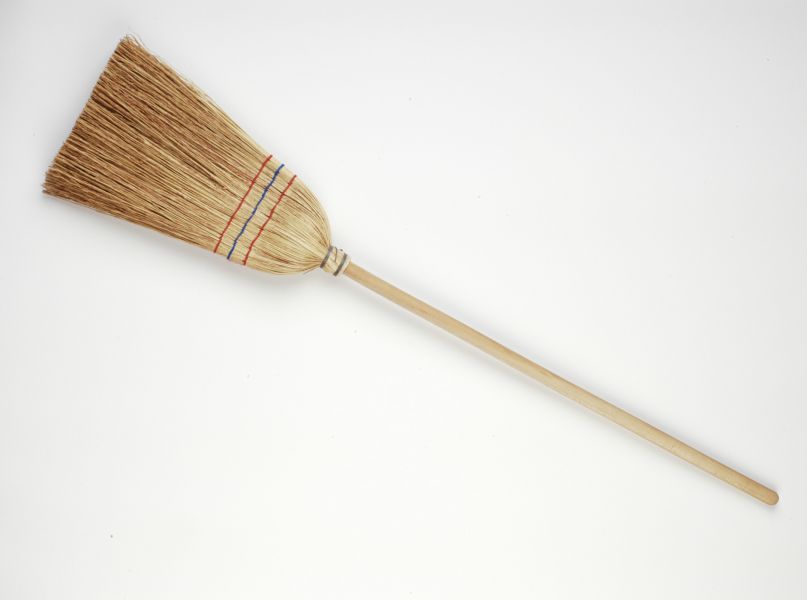 «ДЛЯ ЧЕЛОВЕКА КАКОЙ ПРФЕССИИ ЭТО НУЖНО?»
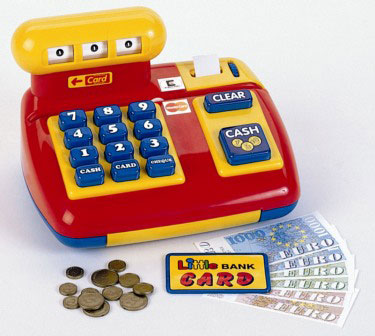 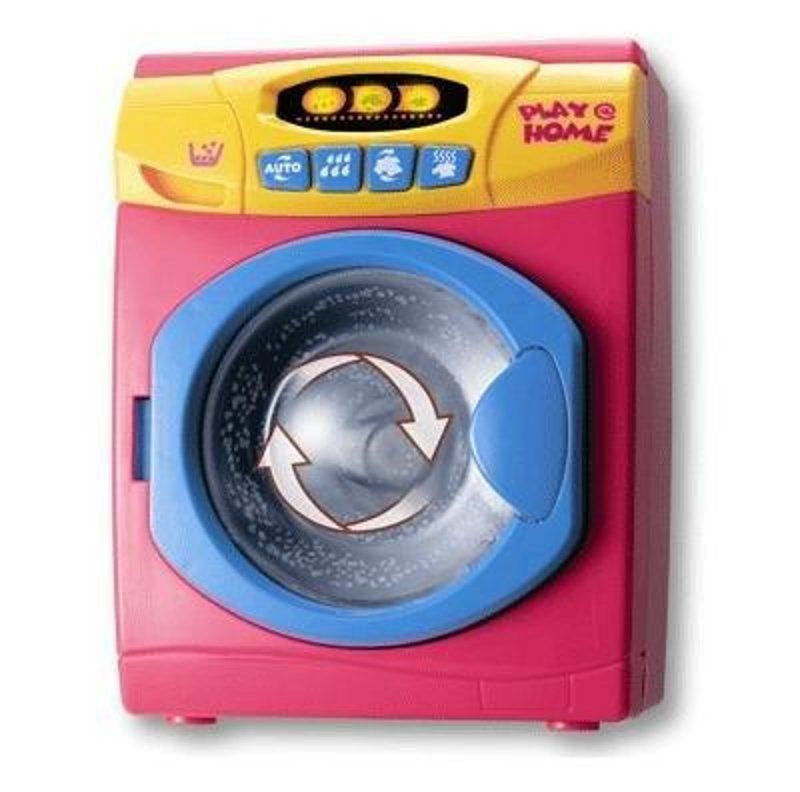 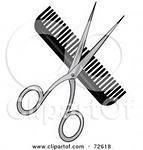 Прачка
Парикмахер
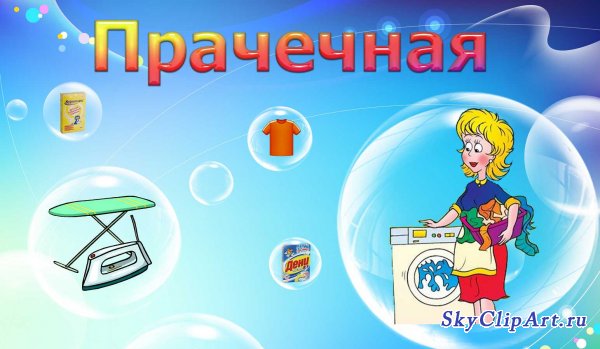 Продавец
Дворник
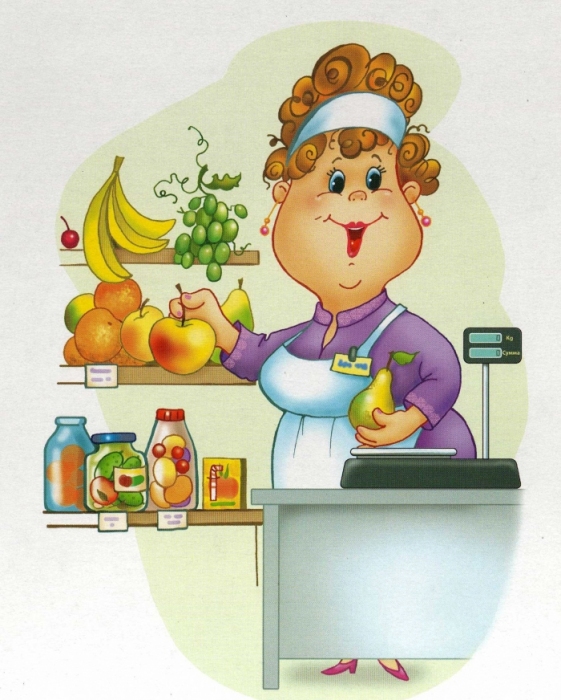 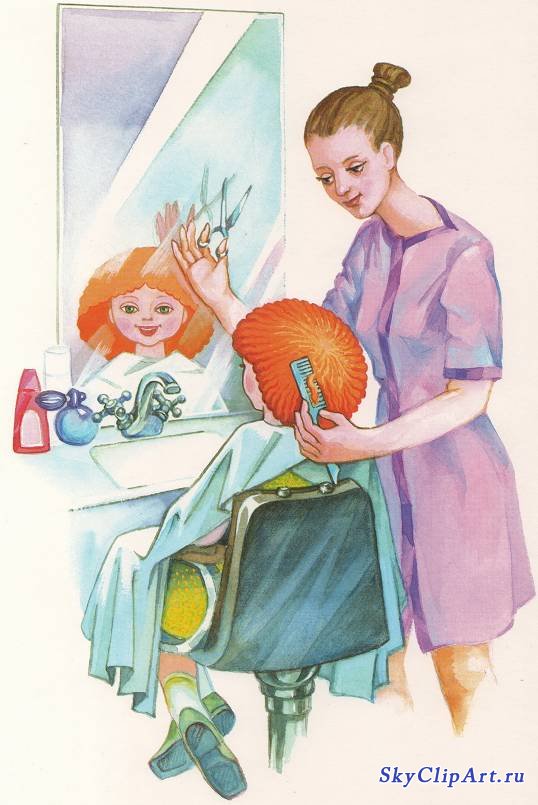 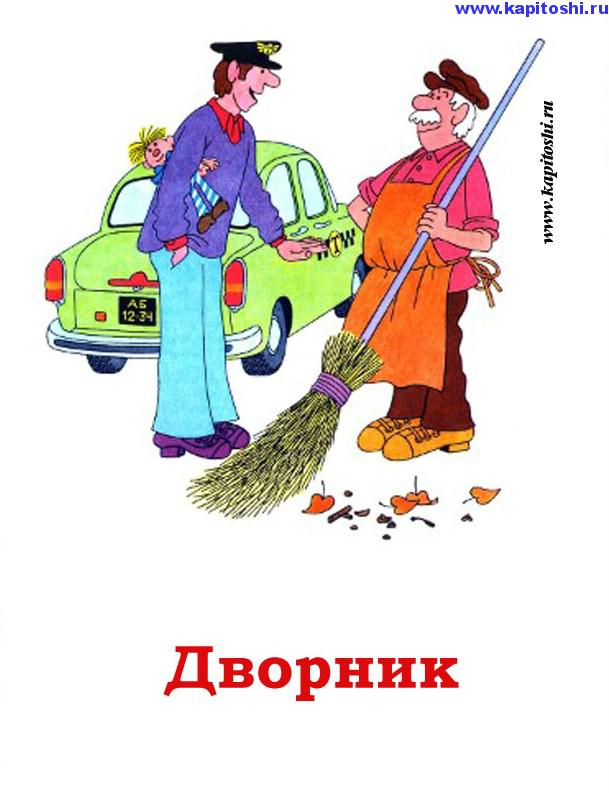 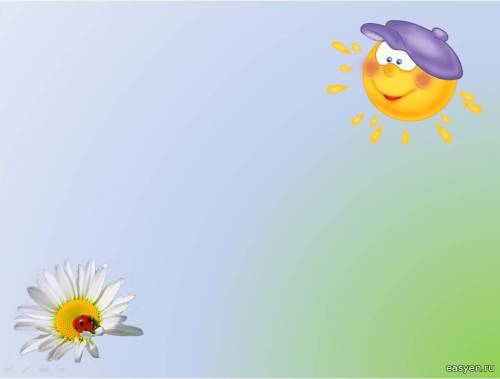 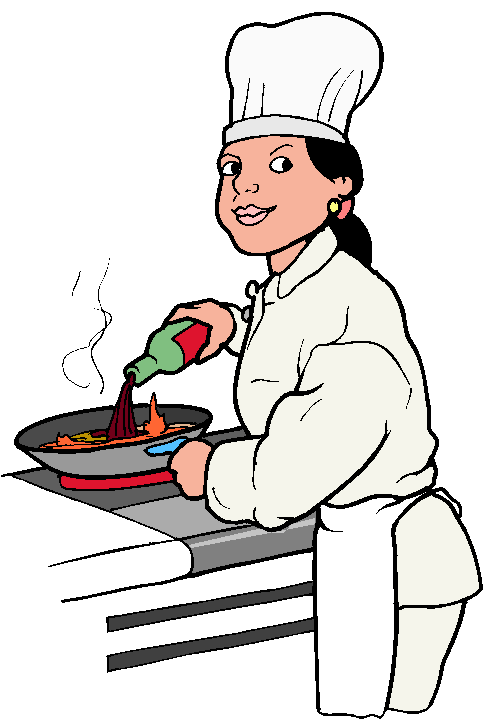 «КОМУ ЧТО НУЖНО ДЛЯ РАБОТЫ?»
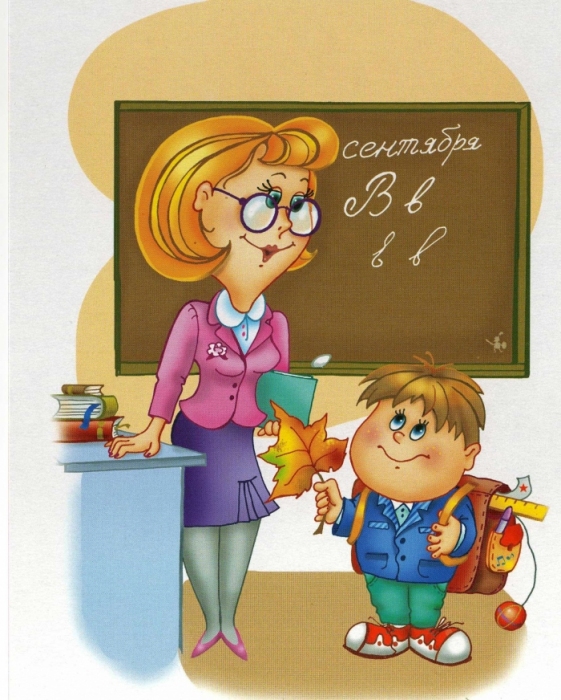 Учитель
Повар
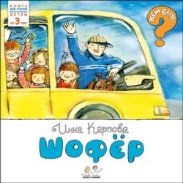 Художник
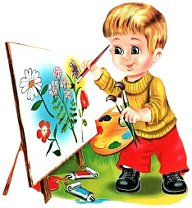 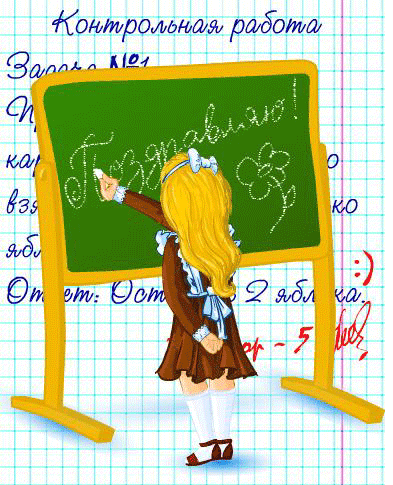 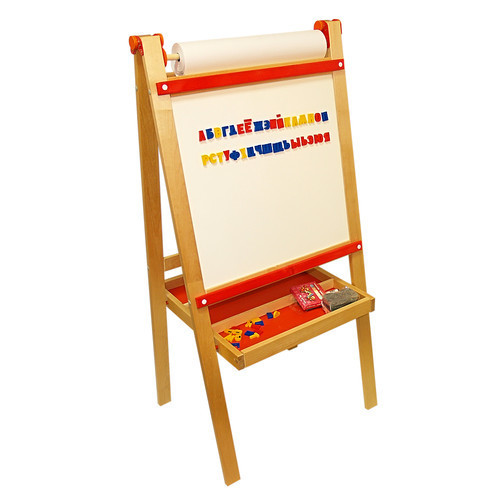 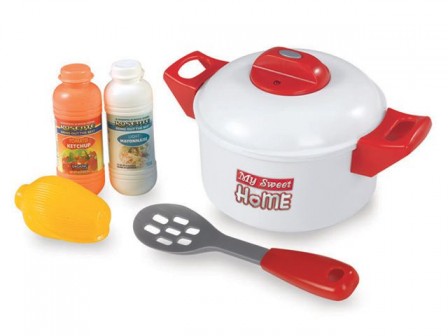 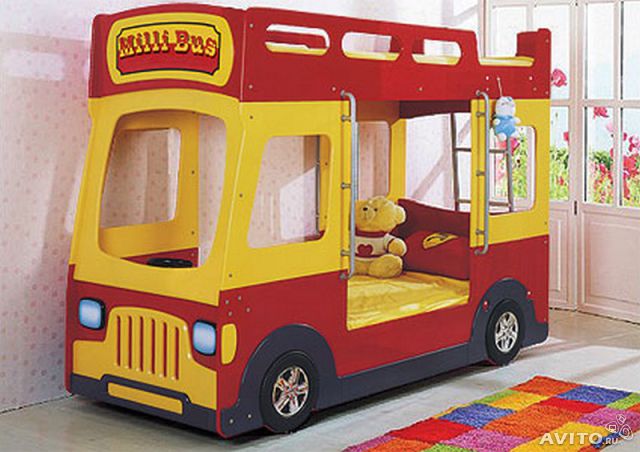 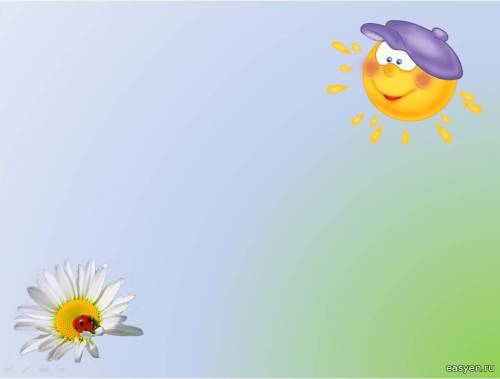 СПАСИБО ЗА ВНИМАНИЕ!